МБДОУ  № 43 "Улыбка"
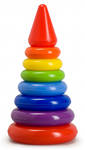 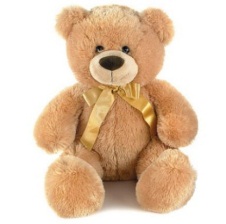 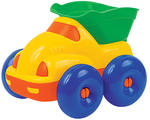 Занимательные логокроссворды ИГРУШКИ
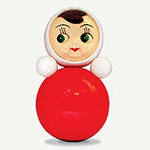 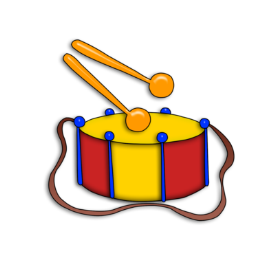 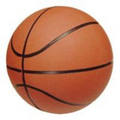 Составитель: учитель-логопед    Бовсуновская Любовь Вениаминовна
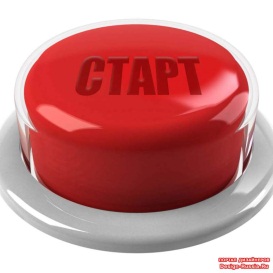 г. Якутск
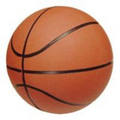 Разгадай кроссворд: "ИГРУШКИ"
3
Отгадай загадку
М
4
я
ч
1
Сам пустой, голос  густой, дробь отбивает, шагать помогает.

Ростом разные подружки, 
       Но  похожи друг на дружку, 
       Все они сидят друг в дружке, 
       А  всего одна игрушка.

3.   Совсем не нужен ей водитель,
      ключом ее вы заведите –
      Колесики начнут крутиться.
      Поставьте, и она помчится.

4.   Ростом мал, да удал, от меня 
      ускакал.

5.   Танцует крошка, а всего одна 
        ножка.
Б
а
ш
2
а
т
р
е
к
а
М
р
и
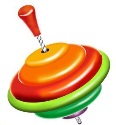 н
а
Ю
5
л
а
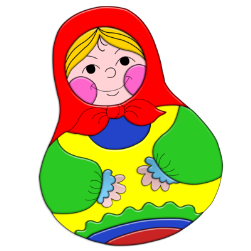 б
а
н
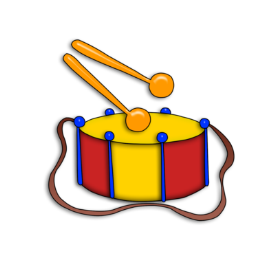 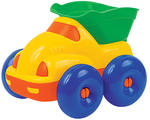 Молодец!
Далее
Разгадай кроссворд: "ИГРУШКИ"
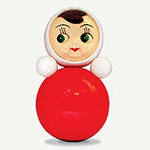 5
Отгадай загадку
П
1. Кто не ест душистый мед
    И в берлоге не живет?
    Не умеет он реветь.
    Это — плюшевый...
2. Я хорошая игрушка,
    Буду девочкам подружка,
    Я могу сидеть в коляске,
    Закрывать умею глазки.
3. Не заставишь лежа спать.
   Лишь уложишь - хочет встать.
    Поупрямее барашка
    Эта кукла-...
4. Кирпичи возьмем цветные,
    Сложим домики любые,
    Даже цирк для публики.
    Ведь у нас есть... 
5. Любит наряжаться свечка 
    В разноцветные колечки. 
    Надевай скорее, ну же: 
    Снизу - шире, сверху - уже.
а
к
ш
1
М
и
р
а
в
л
е
3
Н
я
ш
к
а
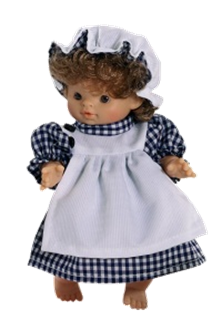 м
и
д
4
К
2
к
у
л
а
у
а
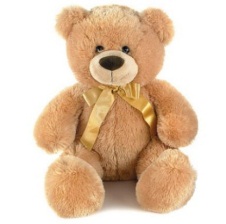 б
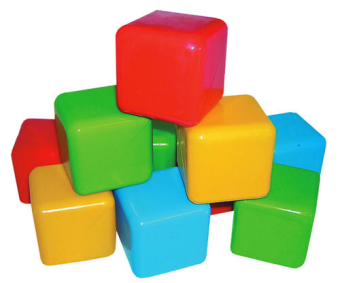 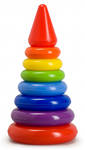 и
к
и
Молодец!
начало
Интернет ресурсы:
Sector13213560 – машинка
Sector13154120 – волчок
ACA7H8G8ECANWRUFTCA3HLM1QCAOK0AWXCANH6IJKCA5RY9J9CA4DK5MXCA6GR6T6CAMAAG54CA15TDE6CADNQ8YDCAAFP2RBCAR2PLH6CA99RXT2CAJ4SDARCABNLAZ4CAC4MU5ICACWLX18CAENQ2SZ - мяч
PRe_868 – кукла в белом фартуке
post-44402-1223729575_thumb – матрешка
post-44402-1223556618_thumb – барабан
_html_m57daf84b – кровать
03a1759372adt – кукла в розовом платье
4ebdc4698995 – кошка
31943b – плюшевый мишка
Sector13265872 – лошадка
Fruits1 – фрукты
110_F_1876053_Bl6THZNBy8nSkuiNAydQEXKdnakPDW – утенок
Eb5a364cb9cdc6d3452a0133008536a6 – кнопка
http://www.karapundel.com/item.php?id=320 – пирамидка
http://poprygunchik.ru/index.php?categoryID=446&offset=36  – неваляшка
http://game4kid.ru/games/obuchayushchie/kubiki - кубики